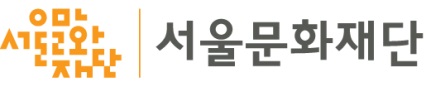 2018 민간 창작공간(작업실,연습실) 운영지원
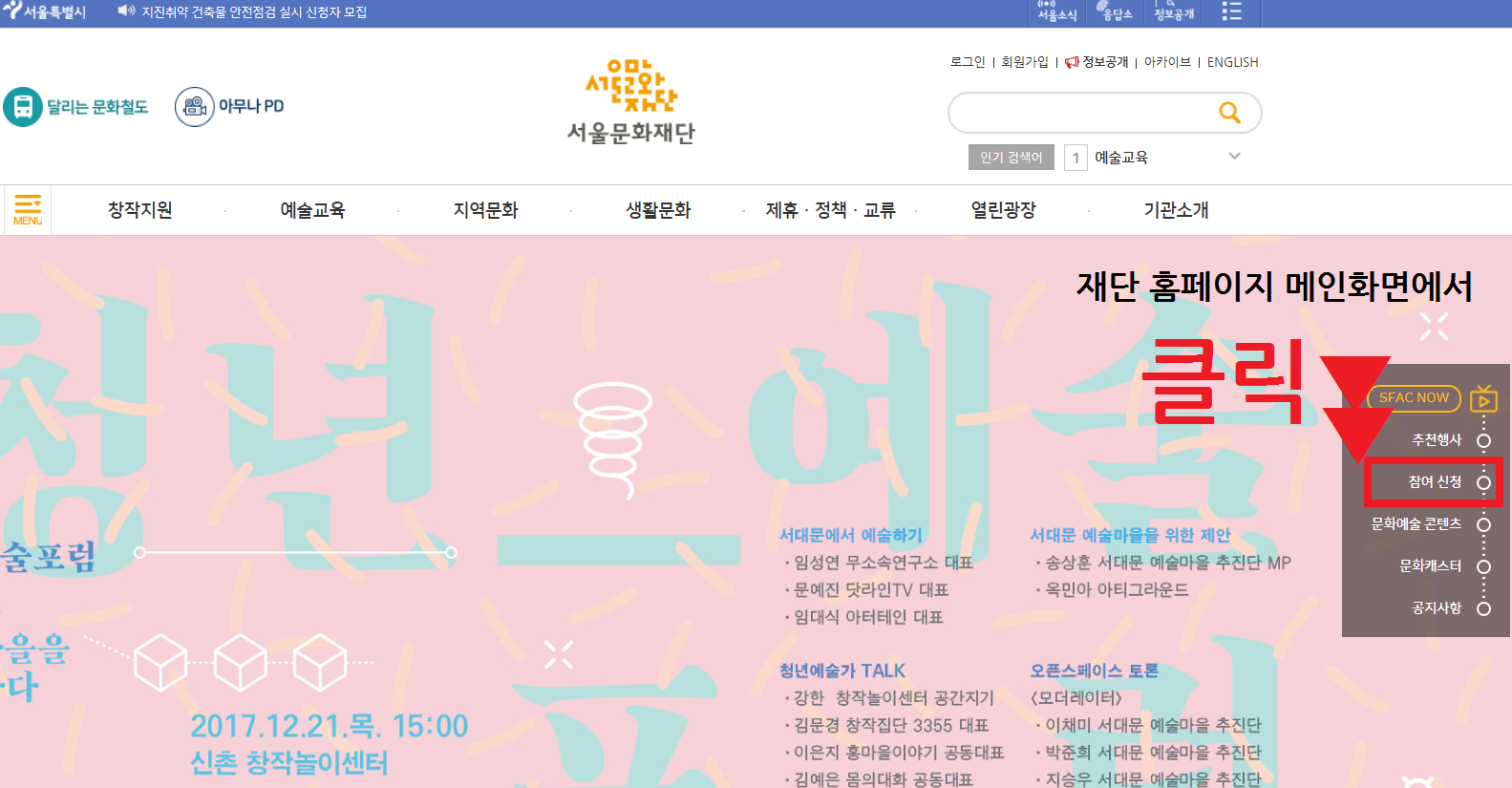 0. 신청접수페이지 찾기 ①
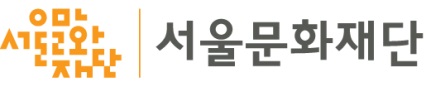 2018 민간 창작공간(작업실,연습실) 운영지원
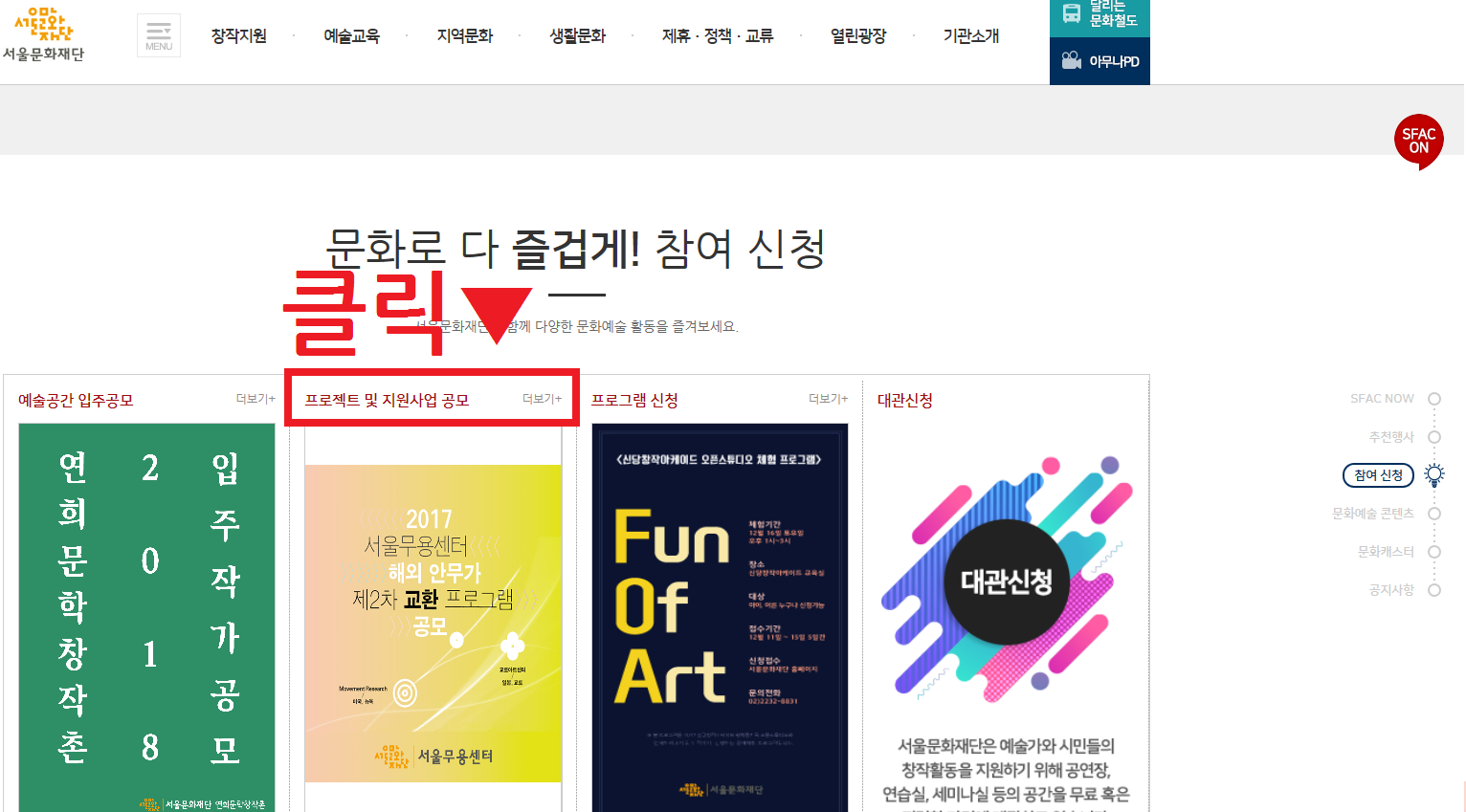 0. 신청접수페이지 찾기 ②
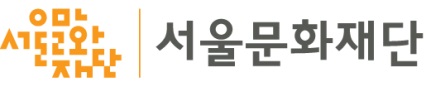 2018 민간 창작공간(작업실,연습실) 운영지원
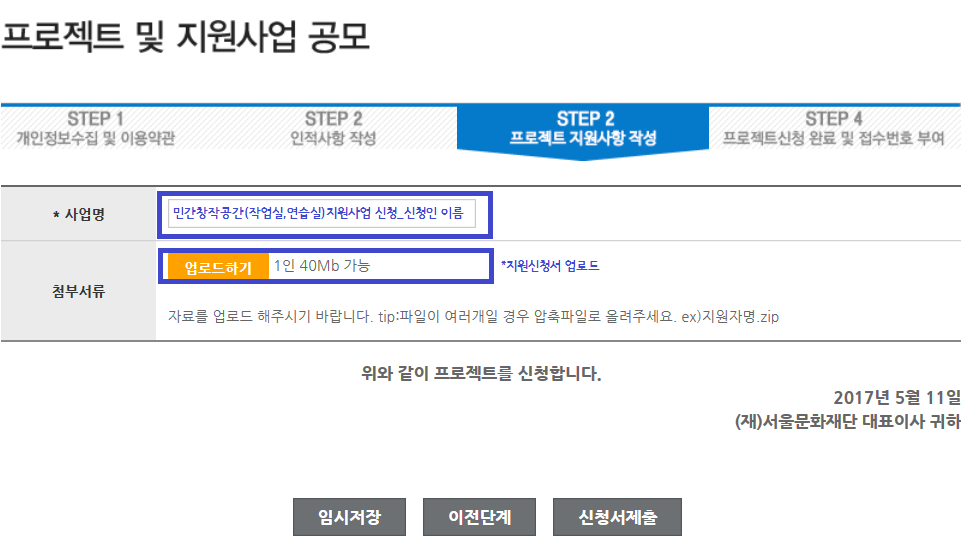 0. 회원가입 ▶ 정보입력▶ 지원신청서  업로드
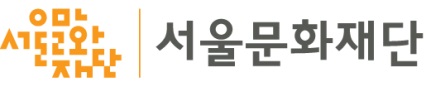 2018 민간 창작공간(작업실,연습실) 운영지원
◎제출 시, 본 페이지까지 삭제 후     
    PDF변환 필수 
제출 시 PDF 형식으로 변환하여 제출
총 파일용량은 40MB 이내 준수(20페이지 이내 작성)
바탕화면 변경 금지, 애니메이션효과 사용 금지
작성 후, 서울문화재단 홈페이지 내 민간창작공간(작업실,연습실) 운영지원 사업 신청접수 시 [첨부파일] 항목에 업로드 (다음 슬라이드 참조)
0. 작성요령
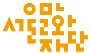 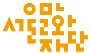 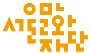 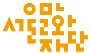 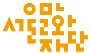 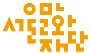